CIT:  What is it?
New to NKU?  New to the CIT program?
CIT – computer information technology
a 4-year degree program
practical experience in Windows, Unix/Linux, open-source administrative computer software
student-focused exploration of the design, maintenance, and use of a variety of computing technologies
many hands-on courses/coursework
Courses in
database, networks, web development, Windows system administration, Linux system administration, scripting
tracks in web development or network/system administration and security
CIT 130:  What is it?
Information Technology Fundamentals
Sort of like computer literacy for the IT person
Computer hardware, assembling a computer
Computer organization – the role of the CPU, memory, I/O, storage
The binary number system, Boolean logic
Operating systems (specifically, Linux/Unix and Windows/DOS) including OS installation, process management, file systems, services, shell scripting, software installation, booting and initialization, virtual memory, accounts and permissions
Computer and operating system history
Computer networks
Information
IT careers
How to FAIL This Course
About ¼ of the students do not pass this class (C- or better)
They do not take quizzes – 7 quizzes worth 35% of your grade (about 20-25% of the students miss at least 1 quiz, many miss multiple quizzes!)
They do not complete lab assignments – 14 labs worth 50% of your grade
They do not study for quizzes or the final (50% of your grade), average quiz grade is around 63, average final grade in the 50s)
They do not take the course seriously
Don’t fall into the bad habits of past students
Take the quizzes during their window
Study for quizzes, keep up with readings
Hand in all lab assignments
Prepare for the final exam
IT Roles
System Administration
Account management
Password management
File protection management
Installing and configuring new hardware
Troubleshooting hardware
Installing and configuring software
Updating software
Providing documentation and support
System-level programming (scripting)
System-level security
IT Support
Documentation, manuals, website support (wikis, FAQs), A/V demos
Training
Help desk support
Skills for the Successful IT Person
Continued
Be Prepared
Keep up with new trends in technology
Be a self-starter
Be curious
Be willing to learn on your own
You might be on call 24/7
Behave ethically at all times
Know the difference between ethical and unethical behavior
What is a Computer?
Examples:
Supercomputers
Mainframes/minicomputers
Personal computers/laptops
Notebook computers
Handheld devices
What about these
Smart phones
Mp3 players
Electronic book readers
GPS
Electronic device
General purpose (executes any type of program)
Stores data
Performs the IPOS Cycle
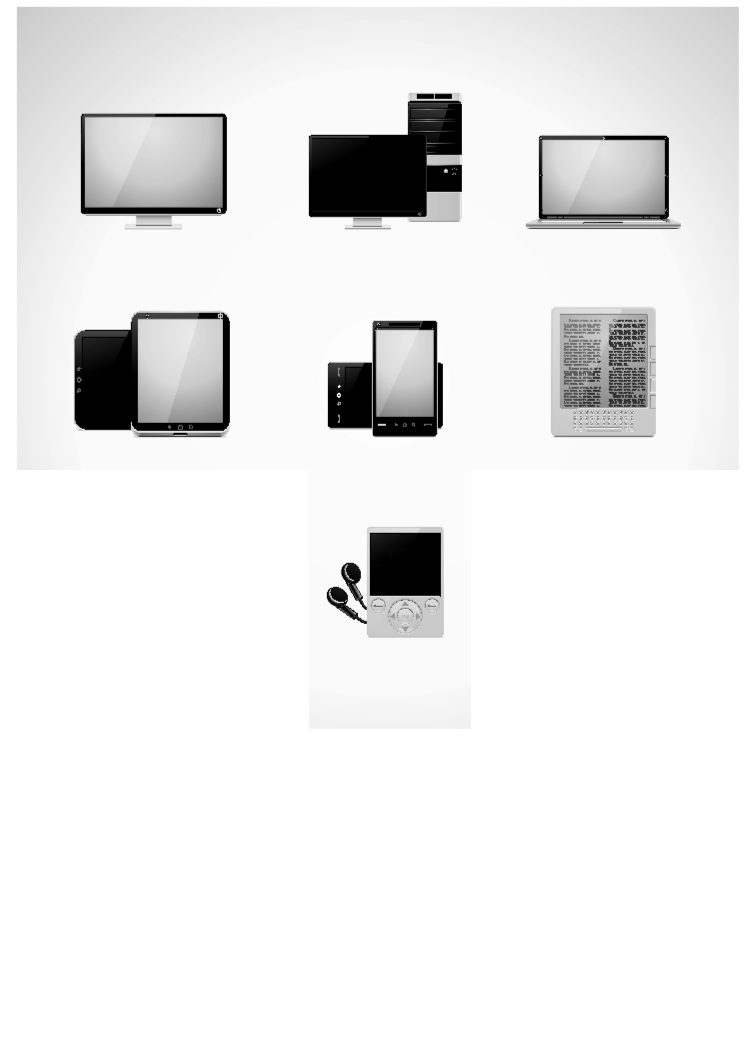 Components of a Computer
Processor
Storage
Short term (memory)
SRAM
DRAM
ROM
Long term 
Hard disk
Optical disk
Floppy disk
Flash drive
Magnetic tape
I/O devices
The system unit
The motherboard, which contains
The CPU
CPU cooling unit
Extra processors (optional)
Memory chips for RAM, ROM
Connectors (ports) for peripherals
Expansion slots for peripheral device cards
ROM BIOS (booting, basic input & output instructions)
Power supply connector
Disk drives 
Fan units
Power supply
Storage Sizes
I/O Devices (Peripherals)
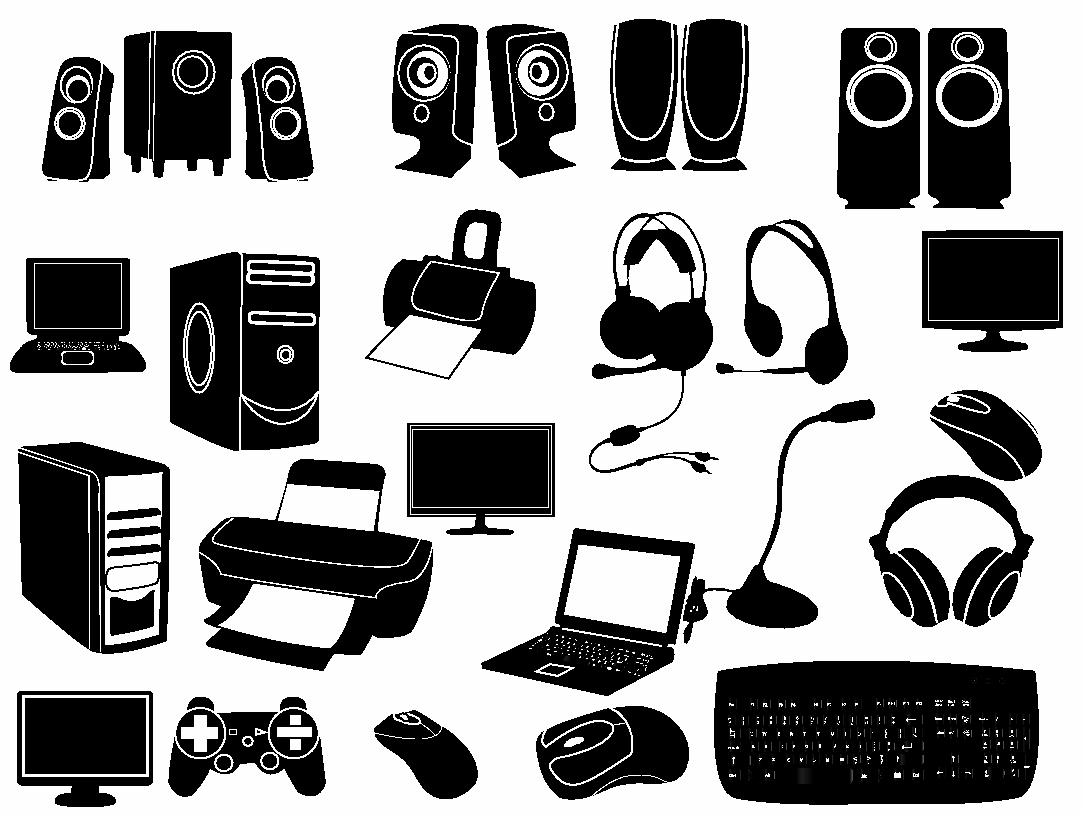 Software
Programs
Step-by-step instructions to the computer
To run the program, the program must be written in the computer’s machine language
We write programs in high level languages
C/C++, Java, Python, Ruby, C#, Visual Basic, etc
We translate programs from high level to machine language using language translator programs
compilers, interpreters, assemblers
Example Program
Compare 2 numbers and output the larger
In English:
In C code:
scanf(“%d”, &number1);
scanf(“%d”, &number2);
if(number1 > number2) 
      printf(“%d is greater”, number1);
else printf(“%d is greater”, number2);
Input number1
Input number2
Compare the two numbers 
If the first is greater 
    than 	the second
Then output number1
Otherwise output number2
Users
Initiates the processes that computers run
Uses interactivity
Makes computer usage more enjoyable
Early users were engineers and programmers of the computers
That changed in the 60s
Today, nearly everyone is a user
Computers Today
Computers were easily identifiable
Expensive
Required clean room environments
People connected to them via network and terminals 
Not so today
Computers of any size
Wireless provides Internet access
Go anywhere and still have access
Billions of processors in our world
Computer Hardware
Microprocessor – the CPU on 1 chip
Pins on one side to plug into motherboard CPU slot
Cooling unit sits on top
Memory – individual chips placed on circuit board
Slip circuit board into memory slot(s)
System bus – part of the motherboard
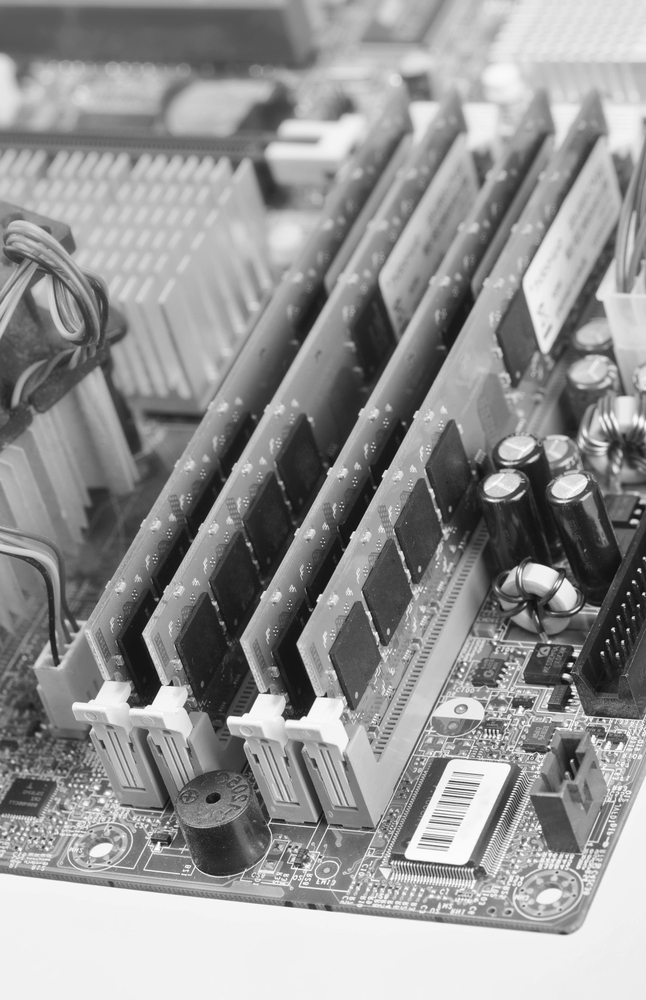 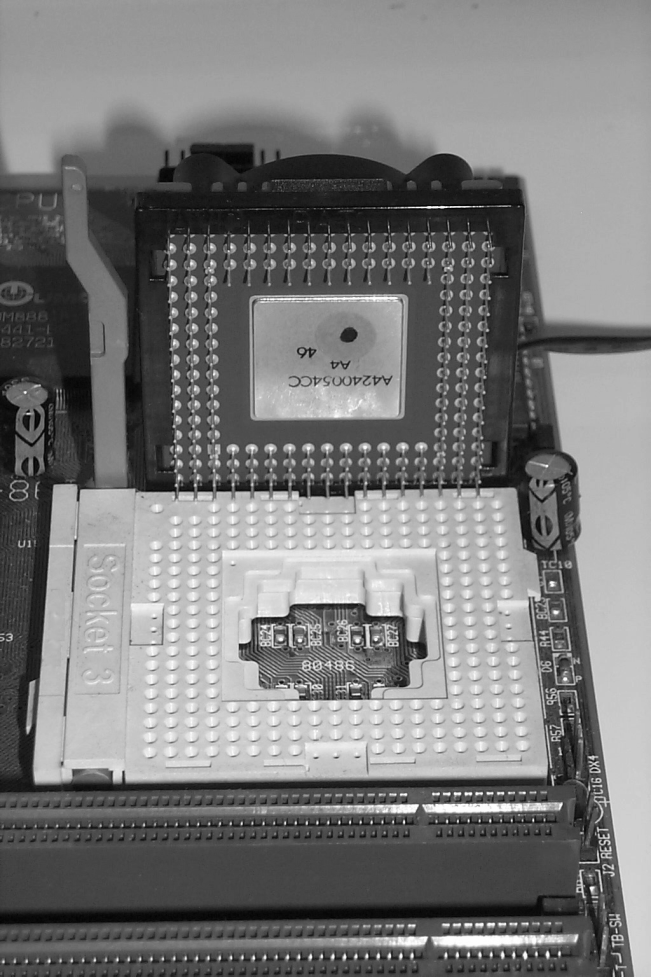 System Unit
Case into which
You place the motherboard
Fan(s)
Disk drive units
Power supply
Internal MODEM connected to motherboard directly
Peripheral devices connect to motherboard through ports in system unit
Motherboard Explained
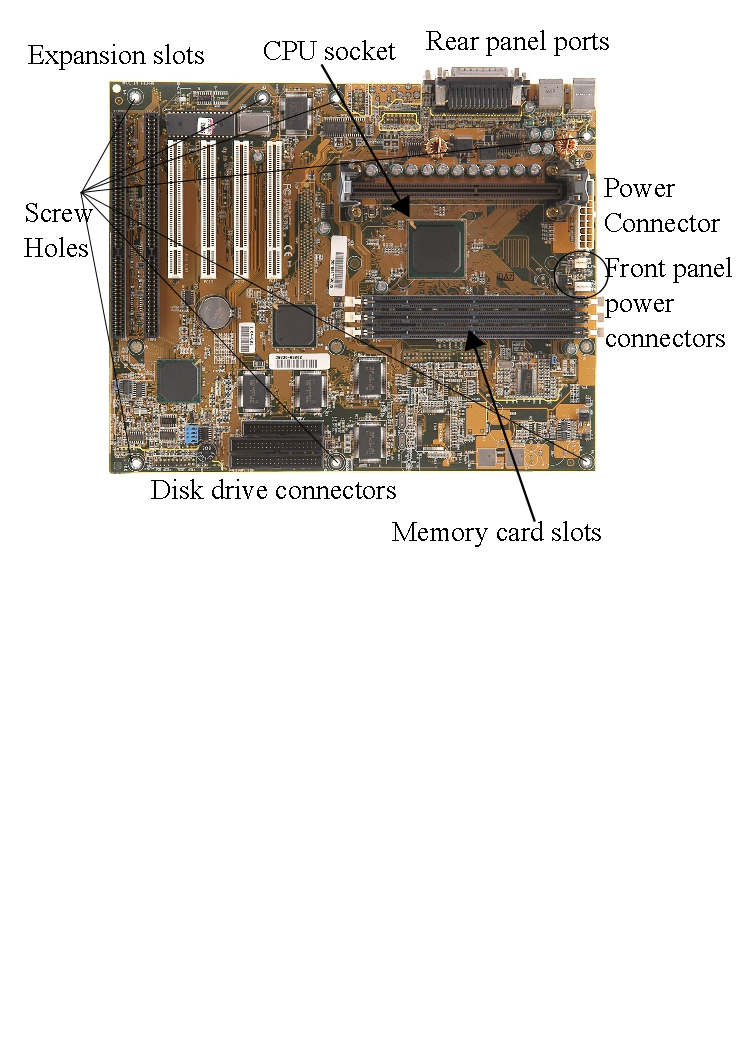 System Unit
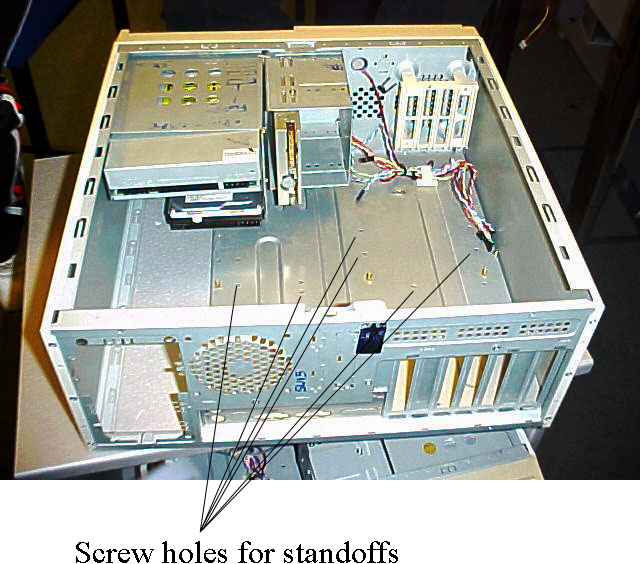 Insert motherboard to
rest on top of
standoffs
Hard Drive
Multiple platters

1 read/write head 
per surface

All disks spin in unison 
by central spindle

IDE (below) and SATA (below
to the right) use different 
connectors
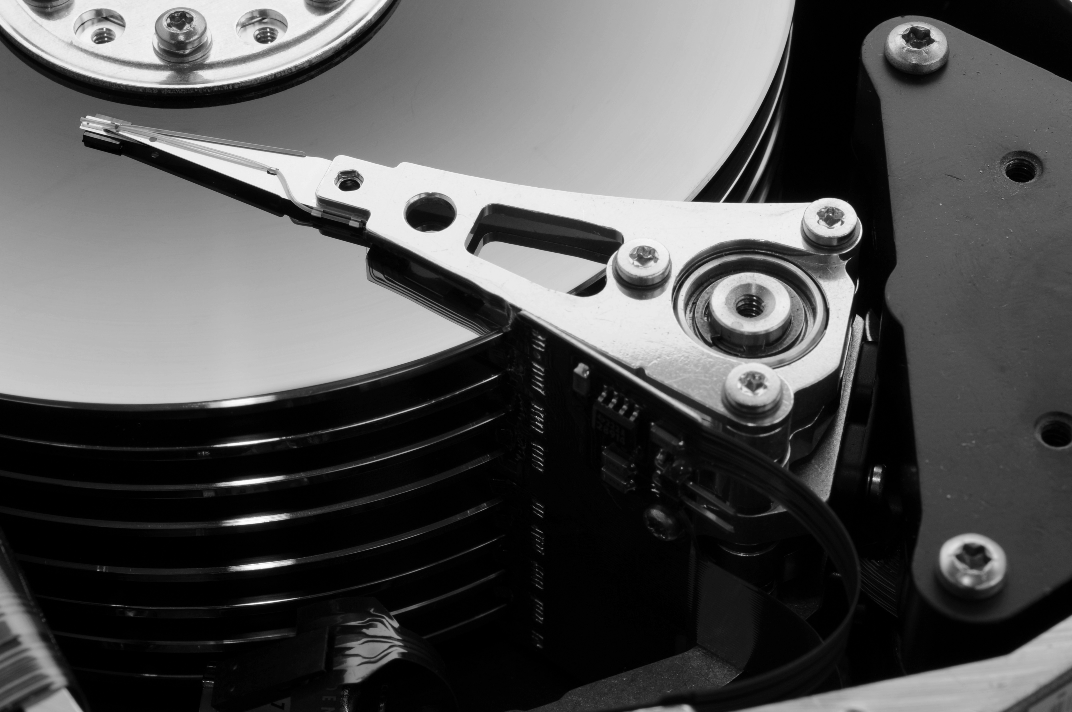 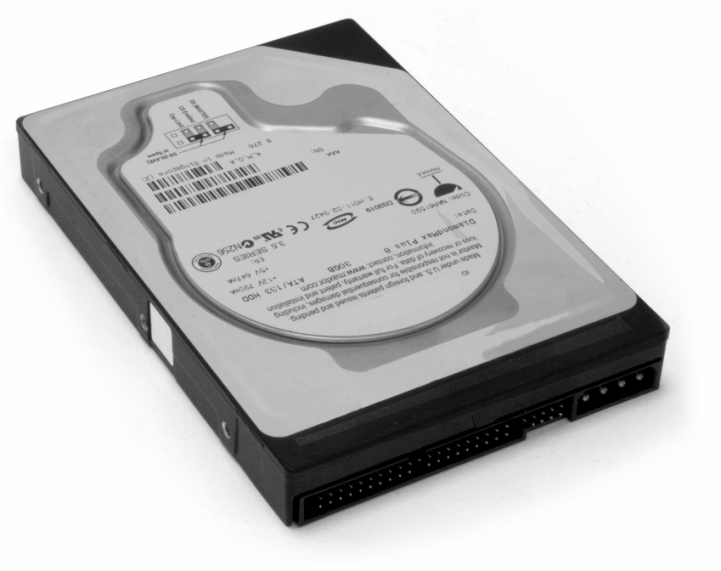 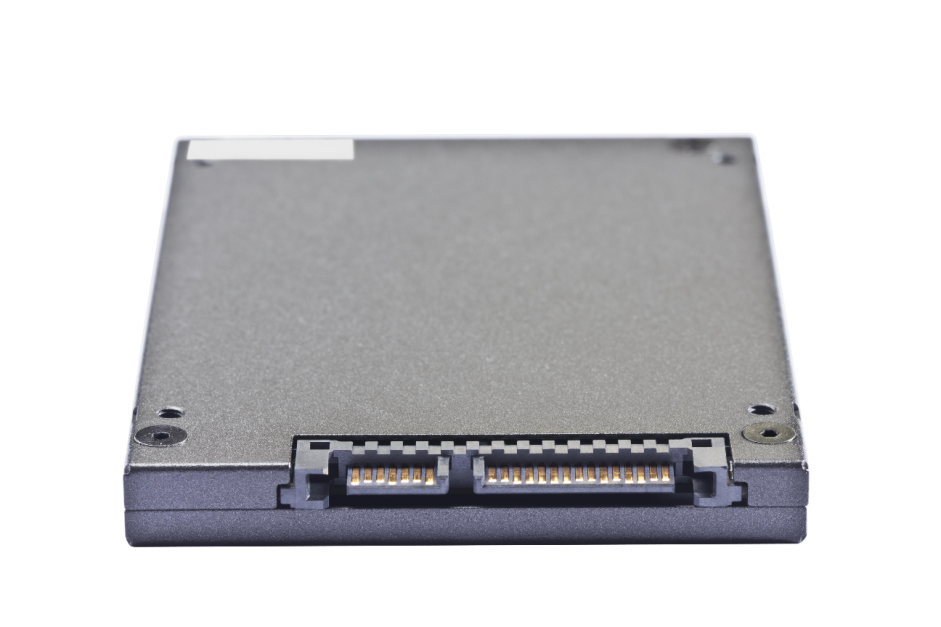 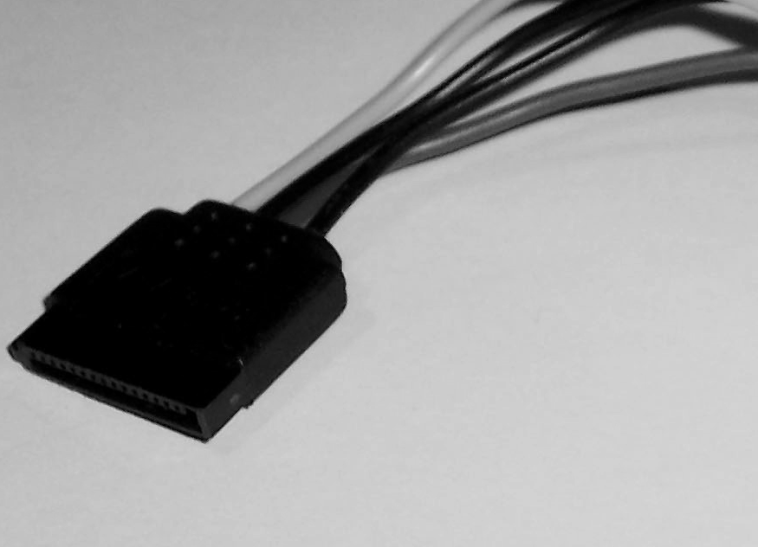 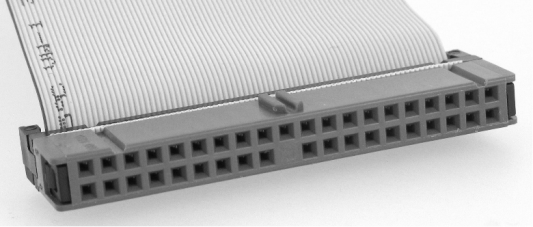 Power Supply
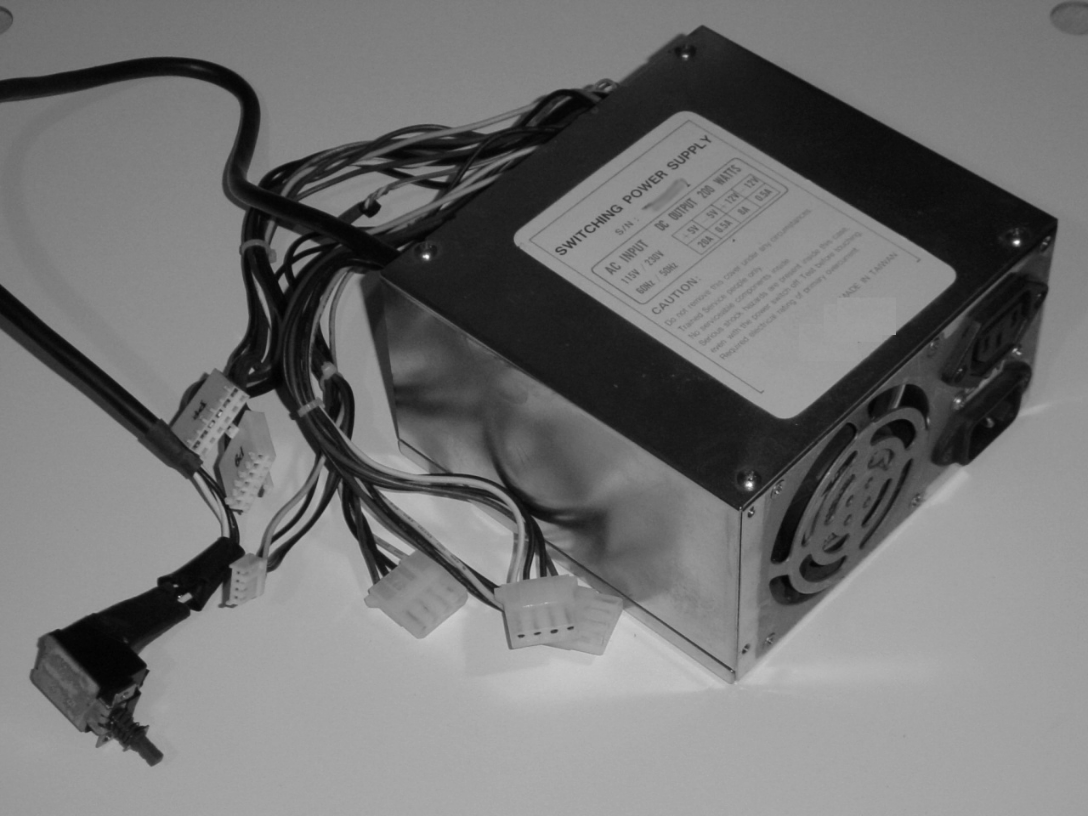 Cables connect
to drives, fan and
motherboard
Computer Assembly
Prepare system unit
Identify the components to assemble
Remove system unit side panel
Screw in standoffs
Prepare motherboard
Wear grounding strap
Insert CPU
Use a dab of thermal energy paste
Attach cooling unit to CPU and plug in to motherboard
Attach memory circuit board(s)
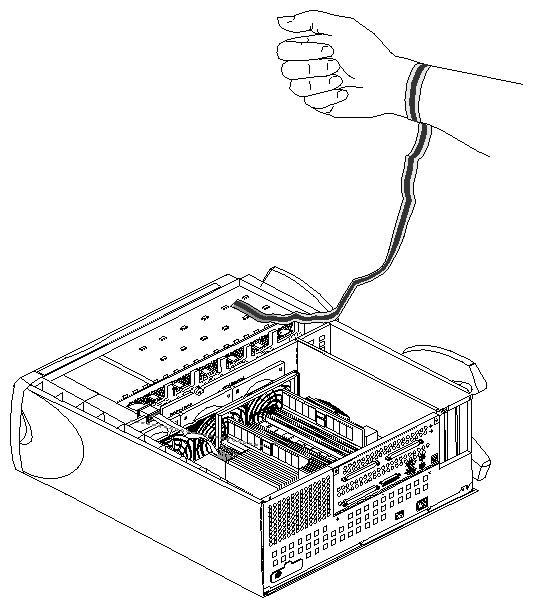 CPU Cooling Unit
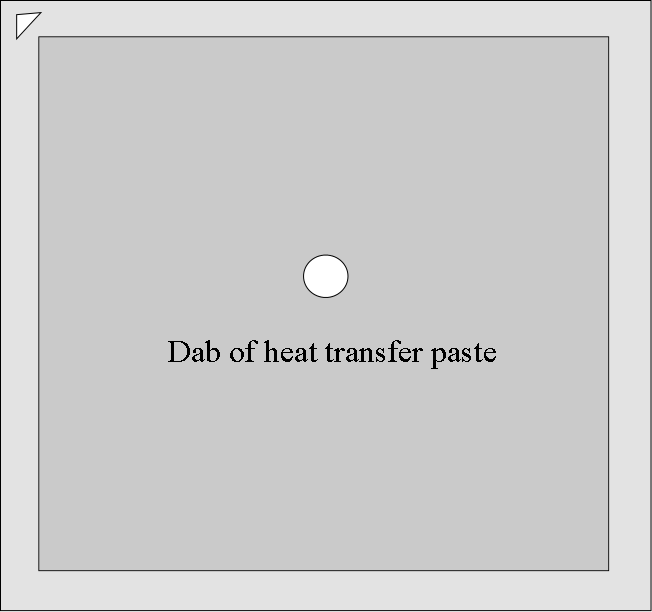 Place a “pea-sized”
dab of heat paste
on the surface
of the CPU
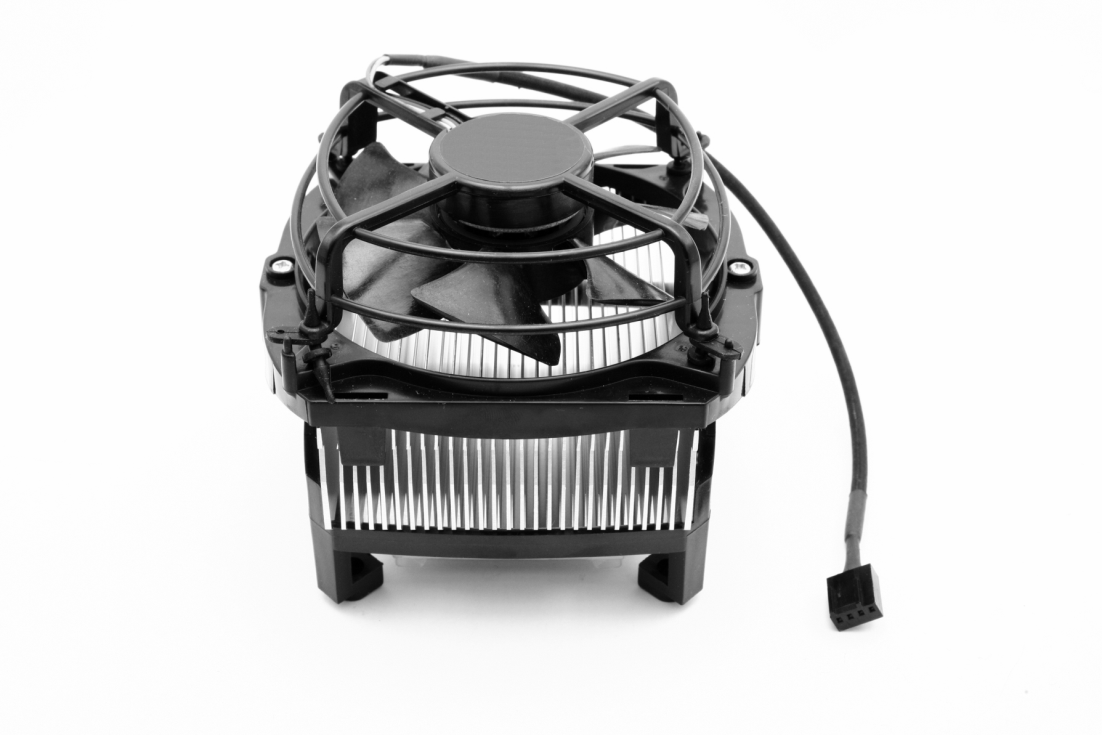 Cooling unit “bolts”
Inserted into holes around
CPU

Plug cooling unit’s power
Connector into motherboard
socket
Finish System Unit
Insert disk drive unit(s)
Remove from bezel panel for optical drive but not for hard disk drive(s)
Insert power supply unit into system unit
Connect power supply cables to 
Hard disk drive(s)
Optical disk drive
Motherboard LED panel
Fan
Plug in external power cord to power supply unit, power on computer, does it boot?
When done, reinsert system unit panel
Insert Disk Drive(s) Into Slot(s)
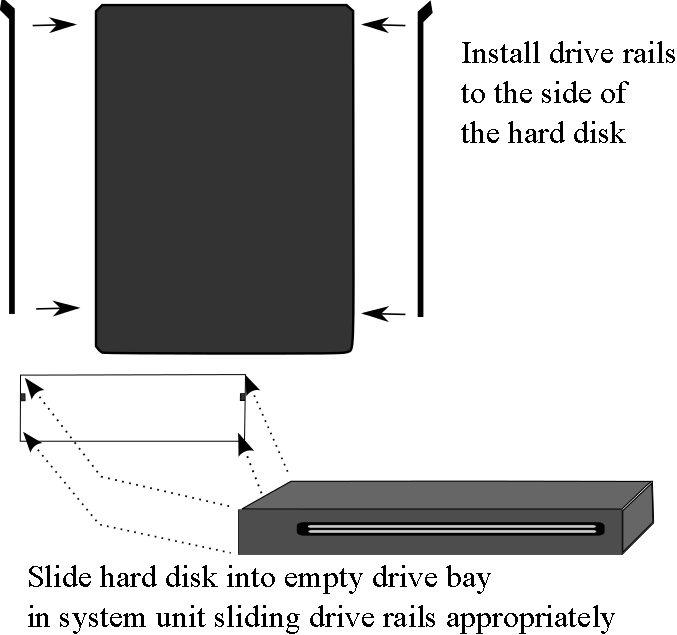 Disk drive bays may 
have rails otherwise
slip rails to sides of 
drive(s)

Slide disk drive
into empty bay
in system unit

Best to place drives
as far toward the
top of the system unit
as available